PANORAMA DA REDE MATERNA
NO ESTADO DE
SÃO PAULO
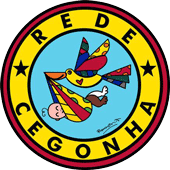 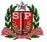 Coordenadoria das Regiões de Saúde
Área Técnica da Saúde da Mulher
REDE MATERNA NO ESTADO DE SÃO PAULO
LINHA DE CUIDADO À GESTANTE E PUÉRPERA
DIRETRIZES NO ESTADO DE SÃO PAULO – ATENÇÃO AO PRÉ-NATAL E PUERPÉRIO 1
Respeito à autonomia da mulher na tomada de decisões sobre sua vida, em particular em relação a sua saúde, a sua sexualidade e a reprodução....; 
 Garantia de acesso da mulher a uma rede integrada de serviços de saúde que propicie abordagem integral do processo saúde doença, visando à promoção da saúde, o início precoce do acompanhamento das gestantes, a prevenção, diagnóstico e tratamento adequado dos problemas que eventualmente venham a ocorrer nesse período; 
Oferta de cuidado sempre referendada por evidências científicas disponíveis;
1.Lago T, Calife K, Lavras C (org.). Manual de orientação ao gestor para implantação da linha de cuidado da gestante e da puérpera. SES -2010
REDE MATERNA NO ESTADO DE SÃO PAULO
2010 – LINHA DE CUIDADO À GESTANTE E PUÉRPERA
DIRETRIZES NO ESTADO DE SÃO PAULO – ATENÇÃO AO PRÉ-NATAL E PUERPÉRIO
4. Garantia de adequada infraestrutura física e tecnológica das diversas unidades de saúde para atendimento da gestante e da puérpera; 
5. Aprimoramento permanente dos processos de trabalho dos profissionais envolvidos na atenção a gestante e a puérpera, buscando a integração dos diversos campos de saberes e práticas e valorizando o trabalho em equipe multiprofissional e a atuação interdisciplinar; 
6. Desenvolvimento contínuo de processos de educação permanente dos profissionais de saúde; 
7. Incentivo ao parto seguro e confortável e ao aleitamento materno.
REDE CEGONHA
PORTARIA Nº 1.459, DE 24 DE JUNHO DE 2011
É uma rede de cuidados que assegura às MULHERES o direito ao planejamento reprodutivo, à atenção humanizada à gravidez, parto e puerpério e às CRIANÇAS o direito ao nascimento seguro, crescimento e desenvolvimento saudáveis.
Fomentar a implementação de um novo modelo de atenção à saúde da mulher e saúde da criança
OBJETIVOS
Organizar uma Rede de Atenção à Saúde Materna e Infantil que garanta acesso, acolhimento e resolutividade
Reduzir a mortalidade materna e infantil, com ênfase no componente neonatal
REDE CEGONHA
PORTARIA Nº 1.459, DE 24 DE JUNHO DE 2011
ATENÇÃO BÁSICA = CUSTEIO ANUAL DE EXAMES PARA O PRÉ-NATAL
DISTRIBUIÇÃO DE TESTES RÁPIDOS PARA SÍFILIS/HIV
PROPOSTA DE CUSTEIO/INVESTIMENTO AOS PONTOS DE ATENÇÃO TERCIÁRIOS

LEITOS PARA GESTANTE DE ALTO RISCO

LEITOS DE UTI ADULTO

LEITOS DO COMPONENTE NEONATAL – UTIN / UCINco  /UCINca

CPN /CGBP/BLH
REDE MATERNA: QUALIFICAÇÃO PARA O ATENDIMENTO
REDE CEGONHA
Para operacionalização da Rede Cegonha cabe
II - ao Estado, por meio da Secretaria Estadual de Saúde: apoio à implementação, coordenação do Grupo Condutor Estadual da Rede Cegonha, financiamento, contratualização com os pontos de atenção à saúde sob sua gestão, monitoramento e avaliação da Rede Cegonha no território estadual de forma regionalizada; e
III - ao Município, por meio da Secretaria Municipal de Saúde: implementação, coordenação do Grupo Condutor Municipal da Rede Cegonha, financiamento, contratualização com os pontos de atenção à saúde sob sua gestão, monitoramento e avaliação da Rede Cegonha no território municipal.
PORTARIA Nº 1.459, DE 24 DE JUNHO DE 2011
LINHA DE CUIDADO À GESTANTE E PUÉRPERA
ESTRATÉGIA
REDE CEGONHA
PORTARIA Nº 1.459, DE 24 DE JUNHO DE 2011
2010
ASSEGURA À MULHER
ATENÇÃO HUMANIZADA À GRAVIDEZ , PARTO E PUERPÉRIO
DIREITO AO PLANEJAMENTO REPRODUTIVO
ASSEGURA À CRIANÇA
DIREITO AO NASCIMENTO SEGURO
CRESCIMENTO E DESENVOLVIMENTO SAUDÁVEL
CUSTEIO + INVESTIMENTO = QUALIFICAÇÃO DO SERVIÇO PARA A MUDANÇA DE PROCESSOS
IMPLANTAÇÃO DA REDE
IMPLANTAÇÃO DA REDE
IMPLANTAÇÃO DA REDE
P
P
P
IMPLANTAÇÃO DA REDE
P
P
Panorama da Implantação da Rede Materna no Estado de São Paulo
2013
05 PLANOS APROVADOS
RRAS 5
RRAS 9
RRAS 10
RRAS 13
RRAS 17
2012
04 PLANOS APROVADOS
RRAS2
RRAS 4
RRAS 16
RRAS 7
2014
01 PLANO APROVADO
RRAS 6
2011
02 PLANOS APROVADOS
RRAS 1
RRAS 15
2013 

APROVADOS EM CIB
E ENCAMINHADOS AO MINISTÉRIO DA SAÚDE
RRAS 11
RRAS 12
RRAS 14
RECEBEM CUSTEIO PARA LEITOS DE GESTAÇÃO DE ALTO RISCO E NEONATAL
100 % DAS RRAS
DO ESTADO DE SÃO PAULO
COM PLANOS DA REDE MATERNA
ELABORADOS E APROVADOS EM CIB
PLANOS APROVADOS EM CIB 
RRAS 3
RRAS 8
ÁREAS PRIORITÁRIAS 

RRAS 15 ( RMC): REDE CUSTEADA E MONITORADA, PLANO DE AÇÃO REVISADO.

RRAS 7  (REGISTRO):REDE CUSTEADA E MONITORAMENTO PREVISTO PARA O 1º TRIM DE 2015

RRAS 9 (VALE DO JURUMIRIM): REDE CUSTEADA E MONITORAMENTO PREVISTO PARA O 2º TRIM DE 2015

RRAS 17 (TAUBATÉ): REDE CUSTEADA E MONITORAMENTO PREVISTO PARA O 1º TRIM DE 2015

RRAS 8 (ITAPEVA): REDE APROVADA  NA CIB – DEZ/2014
MONITORAMENTO DA REDE CEGONHA RRAS 1 (GRANDE ABC) E RRAS 15 (CAMPINAS E SÃO JOÃO DA BOAVISTA)
16 SERVIÇOS HOSPITALARES VISITADOS ENTRE NOV/13 A FEV/14
DIRETRIZES PROPOSTAS PARA O MONITORAMENTO
Implantação do Sisprenatal web
Implantação do Teste Rápido de Gravidez na Atenção Básica
PRÉ NATAL  =
Vinculação do pré-natal ao local de parto
Contratualização com a Atenção Básica
Fórum Perinatal ou Comissão Perinatal *
MONITORAMENTO DA REDE CEGONHA RRAS 1 (GRANDE ABC) E RRAS 15 (CAMPINAS E SÃO JOÃO DA BOAVISTA)
COMPONENTE PARTO E NASCIMENTO
16 SERVIÇOS HOSPITALARES VISITADOS ENTRE DEZ/13 A FEV/14
QUATRO DIRETRIZES AVALIADAS ATRAVÉS DOS PROCESSOS DE TRABALHO IN LOCO
AVALIAÇÃO E CLASSIFICAÇÃO DE RISCO IMPLANTADO
DIREITO A ACOMPANHANTE (MULHER E RN)
CONTATO PELE A PELE
OS SERVIÇOS VISITADOS FORAM AVALIADOS EM ÓTIMO, BOM, REGULAR E RUIM
VERIFICAÇÃO DA EXISTÊNCIA DOS LEITOS PACTUADOS NO PLANO DE AÇÃO
RESULTADO PRELIMINAR  DO MONITORAMENTO DA REDE CEGONHA RRAS 1 (GRANDE ABC) E RRAS 15 (CAMPINAS E SÃO JOÃO DA BOA VISTA)
CLASSIFICAÇÃO DOS HOSPITAIS QUANTO AO ATENDIMENTO DAS DIRETRIZES
AÇÕES PROPOSTAS PARA A REDE MATERNA
DEFINIR E PACTUAR INDICADORES PARA MONITORAMENTO E AVALIAÇÃO DA REDE.
PRÉ-NATAL
 PROTOCOLO PARA IDENTIFICAÇÃO DE GESTAÇÃO DE ALTO RISCO
- REVISÃO DA LINHA DE CUIDADO
- EDIÇÃO DE CURSO PARA A LINHA DE CUIDADO DA GESTANTE E PUÉRPERA
- INCENTIVO AO PARTO NORMAL

COMPONENTE PARTO, NASCIMENTO E PUERPÉRIO
LINHA DE CUIDADO AMPLIADA PARA O COMPONENTE PARTO E NASCIMENTO
MUDANÇA NOS PROCESSOS DE TRABALHO DAS MATERNIDADES
ADEQUAÇÃO DO QUANTITATIVO DE RECURSOS HUMANOS
HUMANIZAÇÃO ( DIREITO A ACOMPANHANTE, CONTATO PELE A PELE, ACOLHIMENTO COM CLASSIFICAÇÃO DE RISCO PARA A GESTANTE.
INCENTIVO AO PARTO NORMAL
 INCORPORAR NOVAS TECNOLOGIAS 
FORTALECER OS COMITÊS DE MORTALIDADE MATERNA E INFANTIL
MONITORAMENTO DO ÓBITOS MATERNO E NEONATAL
IDENTIFICAÇÃO DAS CAUSAS RELACIONADAS AO OBITO MATERNO E NEONATAL/ QUALIFICAÇÃO DA EQUIPE
REDE MATERNA: QUALIFICAÇÃO PARA O ATENDIMENTO
AÇÕES REALIZADAS PELA ÁREA TÉCNICA DA SAÚDE DA MULHER SES-SP
SERVIÇOS
MONITORAMENTO
PRÉ NATAL
Mortalidade materna e infantil
EVENTOS SENTINELA
REESTRUTURAÇÃO DE EQUIPE NA SES PARA O INCENTIVO DE NOVAS ADESÕES À INICIATIVA HOSPITAL AMIGO DA CRIANÇA / MULHER
FÓRUM PERINATAIS PARA DISCUSSÃO NAS REGIÕES
BAIXADA SANTISTA E REGISTRO
SUPORTE PARA A MUDANÇA DOS PROCESSOS
APOIO DA HUMANIZAÇÃO SES-SP
REDE CEGONHA
SUPORTE TÉCNICO ÁS REGIÕES NA DISCUSSÃO DA ORGANIZAÇÃO DA REDE
ACOMPANHAMENTO DE PROJETOS DE REFORMA/CONSTRUÇÃO DE MATERNIDADES PELA SES-SP
INCENTIVO À IMPLANTAÇÃO DE CENTROS DE PARTO NORMAL

CASA DA GESTANTE BEBE E PUÉRPERA

HABILITAÇÃO DOS LEITOS DE GESTAÇÃO DE ALTO RISCO/UNIDADE NEONATAL
PONTOS  IMPORTANTES

INCENTIVO FINANCEIRO DIFERENCIADO AO PARTO NORMAL,

INCENTIVO FINANCEIRO AOS CENTROS DE PARTO NOVA CLASSIFICAÇÃO, 

INCENTIVO À FORMAÇÃO DE ENFERMEIRAS OBSTÉTRICAS E À ESPECIALIZAÇÃO EM ENFERMAGEM OBSTETRICA.
AMPLIAÇÃO DO QUADRO DE ARTICULADORES DA SAÚDE DA MULHER
OBRIGADO
EQUIPE ATSM- SES/SP

ISABEL E.C. SORPRESO
 Coordenação Estadual

MARISA F. S. LIMA
SANDRA A. N. CASON
LUCIANA BORDINOSKI
LUCIVANDA P. FONTELIS
MIRIAM BONOMI
ANTONIO  CARLOS VAZQUEZ
Área Técnica da Saúde da Mulher
saudedamulher@saude.sp.gov.br
Tel.: 3066.8257